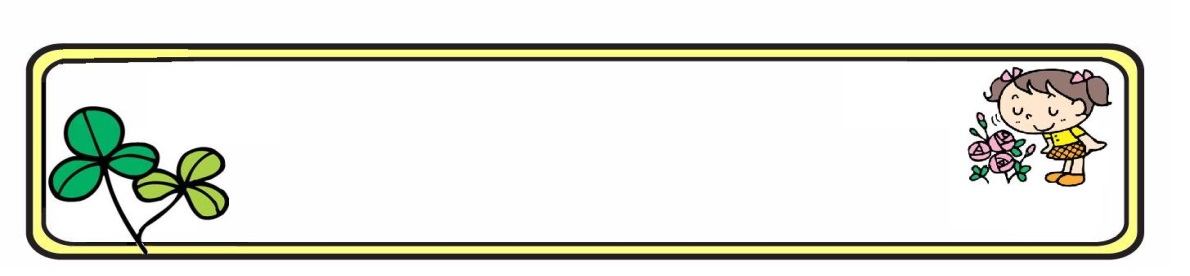 平成２9年６月３日(土)
二十四節気⑩小満(しょうまん)
　　　　　～６月５日まで
本日の給食
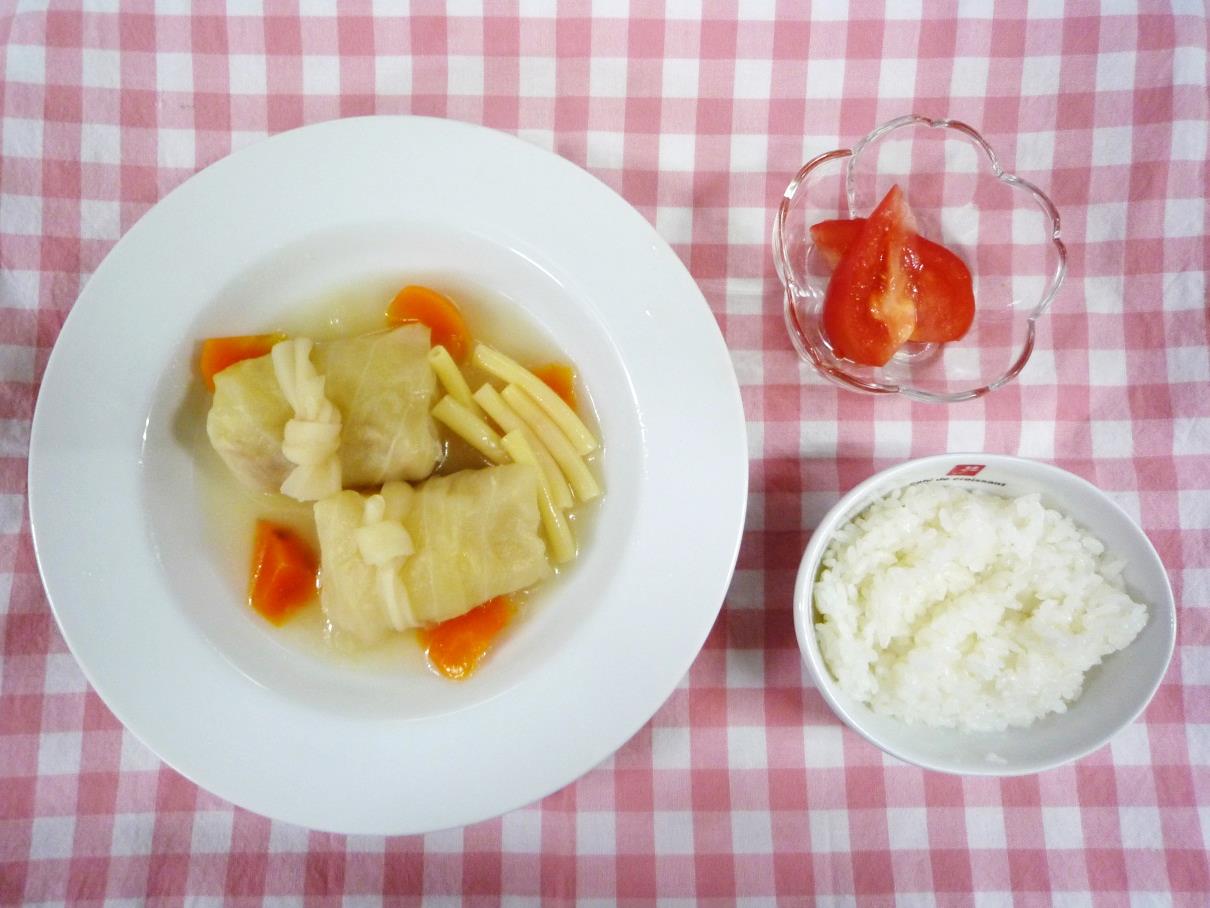 １．２歳児
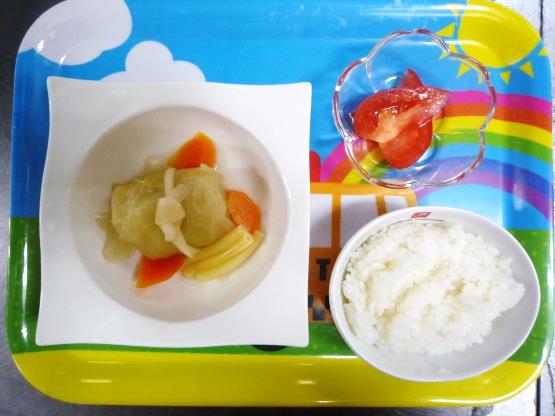 ☆ロールキャベツ
　　～マカロニ添え～
☆冷やしトマト
第３群　皮膚・粘膜の保護【緑黄色野菜】
第４群　体の調子を整える【淡色野菜】
第１群　筋肉や骨を作る【魚・肉・卵・大豆製品】　　　　　　　　
第２群　骨と歯を作る【牛乳・乳製品・海藻・小魚】
赤のお皿
豚肉
緑のお皿
人参、キャベツ、玉ねぎ、トマト
うまみ成分が美味しさを伝え、食欲を増進させる
（味噌汁・野菜ｽｰﾌﾟ・中華ｽｰﾌﾟ）
第５群　体を動かすエネルギー源【穀類・芋類・糖分】
第６群　力や体温となる【油脂類・多脂肪食品】
黄のお皿
米、パン粉、マカロニ
白のお皿
コンソメ